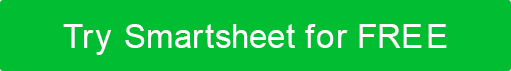 SMALL BUSINESS HORIZONTAL ORGANIZATIONAL CHART WITH PICTURES TEMPLATE
COMPANY NAME
COMPILED BY
Compiled By Name
00/00/0000
NAME
––––––––––––––––––––
TITLE
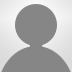 NAME
––––––––––––––––––––
TITLE
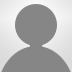 NAME
––––––––––––––––––––
TITLE
NAME
––––––––––––––––––––
TITLE
NAME
––––––––––––––––––––
TITLE
NAME
––––––––––––––––––––
TITLE
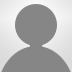 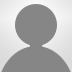 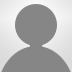 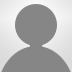 NAME
––––––––––––––––––––
TITLE
NAME
––––––––––––––––––––
TITLE
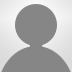 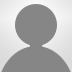 NAME
––––––––––––––––––––
TITLE
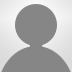 NAME
––––––––––––––––––––
TITLE
NAME
––––––––––––––––––––
TITLE
NAME
––––––––––––––––––––
TITLE
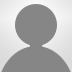 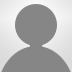 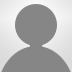 NAME
––––––––––––––––––––
TITLE
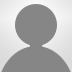 NAME
––––––––––––––––––––
TITLE
NAME
––––––––––––––––––––
TITLE
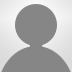 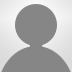 NAME
––––––––––––––––––––
TITLE
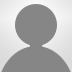 ORGANIZATIONAL CHART
NAME
––––––––––––––––––––
TITLE
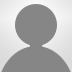 NAME
––––––––––––––––––––
TITLE
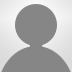 NAME
––––––––––––––––––––
TITLE
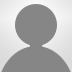 COPY + PASTE BLANK ICONS